Устный счёт
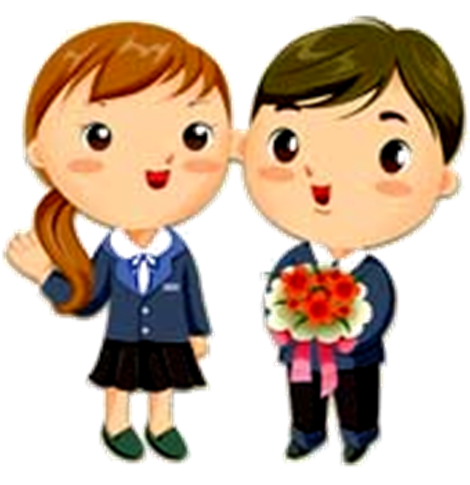 Математика  2  класс



Составила учитель начальных классов 
МБОУ СОШ п.Нивенское 
Сасиновская Ирина Витауто
В каком числе 4 десятка и 7 единиц?
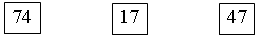 Какое число меньше, чем 70, на 1?
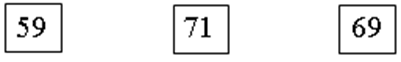 Найди сумму чисел 8 и 50.
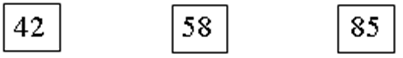 Найди разность чисел 94 и 4.
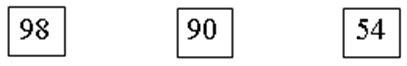 Найди число, в котором 5 десятков, а единиц на 2 меньше, чем десятков.
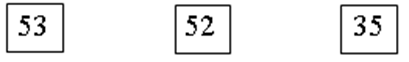 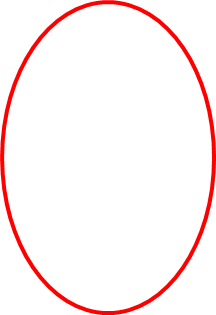 Какое число увеличили на 7, если получили 30?
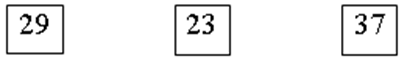 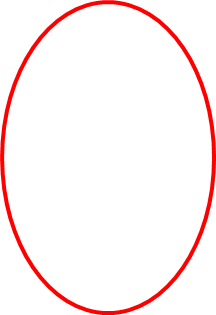 Какое число уменьшили на 9, если получили 21?
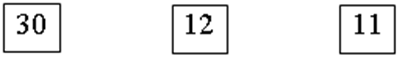 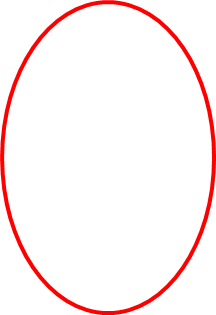 Начерти прямоугольник. Проведи в нем 2 отрезка так, чтобы на чертеже стало 8 треугольников.
Задача.
За три дня рабочие отремонтировали 24 троллейбуса: в первый день 8 троллейбусов, во второй – 10. Сколько троллейбусов они отремонтировали в третий день?
24 – 8 – 10= 6(т)
     Ответ: 6 троллейбусов отремонтировали в третий день